Is Jesus God?

What the Gospel of John Says
We can’t explain everything

Unnecessary and unhelpful debates
1  1 In the beginning was the Word, and the Word was with God, and the Word was God. 2 He was in the beginning with God. 3 All things came into being through Him, and apart from Him nothing came into being that has come into being.
1  1 In the beginning was the Word, and the Word was with God, and the Word was God. 2 He was in the beginning with God. 3 All things came into being through Him, and apart from Him nothing came into being that has come into being.
1  1 In the beginning was the Word, and the Word was with God, and the Word was God. 2 He was in the beginning with God. 3 All things came into being through Him, and apart from Him nothing came into being that has come into being.
1  1 In the beginning was the Word, and the Word was with God, and the Word was God. 2 He was in the beginning with God. 3 All things came into being through Him, and apart from Him nothing came into being that has come into being.
1 14 And the Word became flesh, and dwelt among us…
20 28 Thomas answered and said to Him, “My Lord and my God!”
1  1 In the beginning was the Word, and the Word was with God, and the Word was God. 2 He was in the beginning with God. 3 All things came into being through Him, and apart from Him nothing came into being that has come into being.
1 14 And the Word became flesh, and dwelt among us…
The Gospel of John
20 28 Thomas answered and said to Him, “My Lord and my God!”
1  1 In the beginning was the Word, and the Word was with God, and the Word was God. 2 He was in the beginning with God. 3 All things came into being through Him, and apart from Him nothing came into being that has come into being.
1 14 And the Word became flesh, and dwelt among us…
Water to Wine
Lame to Walk
Fed 5,000 with 5 Loaves & 2 Fish
Sight to Blind
Raised the Dead
3 2 “Rabbi, we know that You have come from God as a teacher; for no one can do these signs that You do unless God is with him.”
20 28 Thomas answered and said to Him, “My Lord and my God!”
1  1 In the beginning was the Word, and the Word was with God, and the Word was God. 2 He was in the beginning with God. 3 All things came into being through Him, and apart from Him nothing came into being that has come into being.
1 14 And the Word became flesh, and dwelt among us…
20 28 Thomas answered and said to Him, “My Lord and my God!”
1  1 In the beginning was the Word, and the Word was with God, and the Word was God.
1 14 And the Word became flesh, and dwelt among us…
1  1 In the beginning was the Word, and the Word was with God, and the Word was God.
1 14 And the Word became flesh, and dwelt among us…
WAS WITH GOD BEFORE HE BECAME FLESH
1 18 No one has seen God at any time; the only begotten God who is in the bosom of the Father, He has explained Him.
1  1 In the beginning was the Word, and the Word was with God, and the Word was God.
1 14 And the Word became flesh, and dwelt among us…
WAS WITH GOD BEFORE HE BECAME FLESH
1 30 This is He of whom I said, ‘After me comes a man who has been ahead of me, for He existed before me.’
1  1 In the beginning was the Word, and the Word was with God, and the Word was God.
1 14 And the Word became flesh, and dwelt among us…
WAS WITH GOD BEFORE HE BECAME FLESH
3 31 “He who comes from above is above all,
he who is of the earth is from the earth and speaks of the earth. He who comes from heaven is above all.
1  1 In the beginning was the Word, and the Word was with God, and the Word was God.
1 14 And the Word became flesh, and dwelt among us…
WAS WITH GOD BEFORE HE BECAME FLESH
6 51 I am the living bread that came down from heaven
1  1 In the beginning was the Word, and the Word was with God, and the Word was God.
1 14 And the Word became flesh, and dwelt among us…
WAS WITH GOD BEFORE HE BECAME FLESH
10 36 do you say of Him, whom the Father sanctified and sent into the world, ‘You are blaspheming,’ because I said, ‘I am the Son of God’?
1  1 In the beginning was the Word, and the Word was with God, and the Word was God.
1 14 And the Word became flesh, and dwelt among us…
WAS WITH GOD BEFORE HE BECAME FLESH
17 5 Now, Father, glorify Me together with Yourself, with the glory which I had with You before the world was.
1  1 In the beginning was the Word, and the Word was with God, and the Word was God.
1 14 And the Word became flesh, and dwelt among us…
NOT ONLY WITH GOD; WAS GOD!
5 18 For this reason therefore the Jews were seeking all the more to kill Him, because He not only was breaking the Sabbath, but also was calling God His own Father, making Himself equal with God.
1  1 In the beginning was the Word, and the Word was with God, and the Word was God.
1 14 And the Word became flesh, and dwelt among us…
NOT ONLY WITH GOD; WAS GOD!
8 56 Your father Abraham rejoiced to see My day, and he saw it and was glad.”
1  1 In the beginning was the Word, and the Word was with God, and the Word was God.
1 14 And the Word became flesh, and dwelt among us…
NOT ONLY WITH GOD; WAS GOD!
8 56 Your father Abraham rejoiced to see My day, and he saw it and was glad.”
57 So the Jews said to Him, “You are not yet fifty years old, and have You seen Abraham?”
1800 yrs
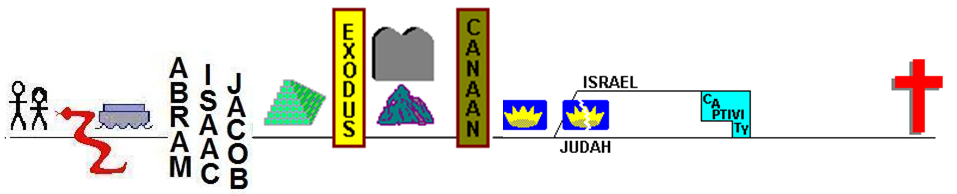 50 yrs
NOT ONLY WITH GOD; WAS GOD!
8 56 Your father Abraham rejoiced to see My day, and he saw it and was glad.”
57 So the Jews said to Him, “You are not yet fifty years old, and have You seen Abraham?”
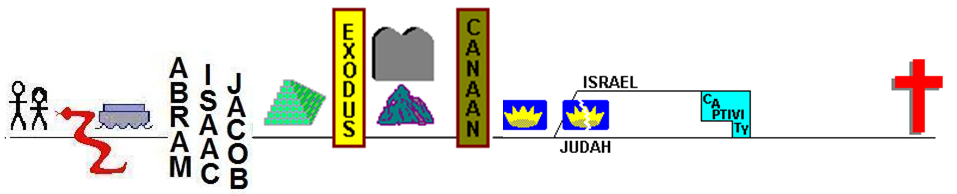 NOT ONLY WITH GOD; WAS GOD!
8 56 Your father Abraham rejoiced to see My day, and he saw it and was glad.”
57 So the Jews said to Him, “You are not yet fifty years old, and have You seen Abraham?”
58 Jesus said to them, “Truly, truly, I say to you,
before Abraham was, I am.”
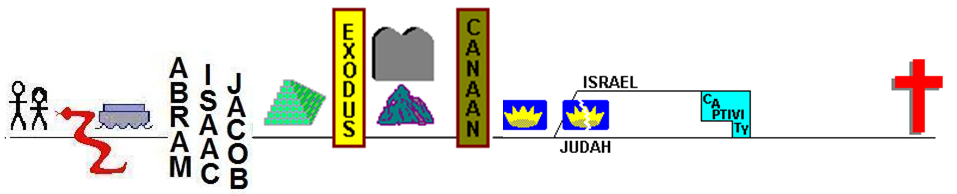 13 Then Moses said to God, “Behold, I am about to come to the sons of Israel, and I will say to them, ‘The God of your fathers has sent me to you.’ And they will say to me, ‘What is His name?’ What shall I say to them?”
14 And God said to Moses, “I AM WHO I AM”; and He said, “Thus you shall say to the sons of Israel, ‘I AM has sent me to you.’”
NOT ONLY WITH GOD; WAS GOD!
8 56 Your father Abraham rejoiced to see My day, and he saw it and was glad.”
57 So the Jews said to Him, “You are not yet fifty years old, and have You seen Abraham?”
58 Jesus said to them, “Truly, truly, I say to you,
before Abraham was, I am.”
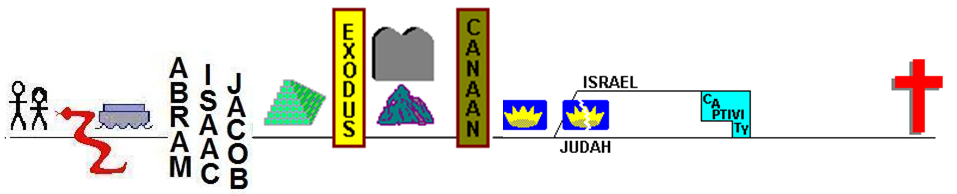 NOT ONLY WITH GOD; WAS GOD!
8 56 Your father Abraham rejoiced to see My day, and he saw it and was glad.”
57 So the Jews said to Him, “You are not yet fifty years old, and have You seen Abraham?”
58 Jesus said to them, “Truly, truly, I say to you,
before Abraham was, I am.”
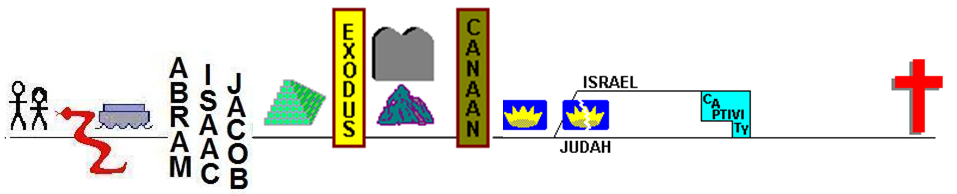 NOT ONLY WITH GOD; WAS GOD!
8 56 Your father Abraham rejoiced to see My day, and he saw it and was glad.”
57 So the Jews said to Him, “You are not yet fifty years old, and have You seen Abraham?”
58 Jesus said to them, “Truly, truly, I say to you,
before Abraham was, I am.”
59 Therefore they picked up stones to throw at Him, but Jesus hid Himself and went out of the temple.
Is Jesus God?
“Son of God”
John 6:38	subordinate role
John 5:19	“Son” indicates subordinate role 
Philipp. 2:5ff	He took on subordinate role
Isaiah 9:6	also called “Father”
5 18 For this reason therefore the Jews were seeking all the more to kill Him, because He not only was breaking the Sabbath, but also was calling God His own Father, making Himself equal with God.
Is Jesus God?
“Son of God”
John 6:38	subordinate role
John 5:19	“Son” indicates subordinate role 
Philipp. 2:5ff	He took on subordinate role
Isaiah 9:6	also called “Father”

Speaks of Father as “only true God” (John 17:3)
Compare John 20:17
Jesus is God

The Significance
John 12:48
He who rejects Me and does not receive My words, has one who judges him; the word I spoke is what will judge him on the last day.
Jesus is God

The Significance
Consider the significance of King & Priest

Jesus is both…
the God whom we have offended
&
the sacrifice of reconciliation
2 Corinthians 5:19
God was in Christ reconciling the world to Himself